New York State Solid Waste Management Plan
David Vitale, P.E.
Division Director, Division of Materials Management
Niagara Frontier Section of the Air & Waste Management Association
Thursday, March 21, 2024
History of State Solid Waste Management Planning
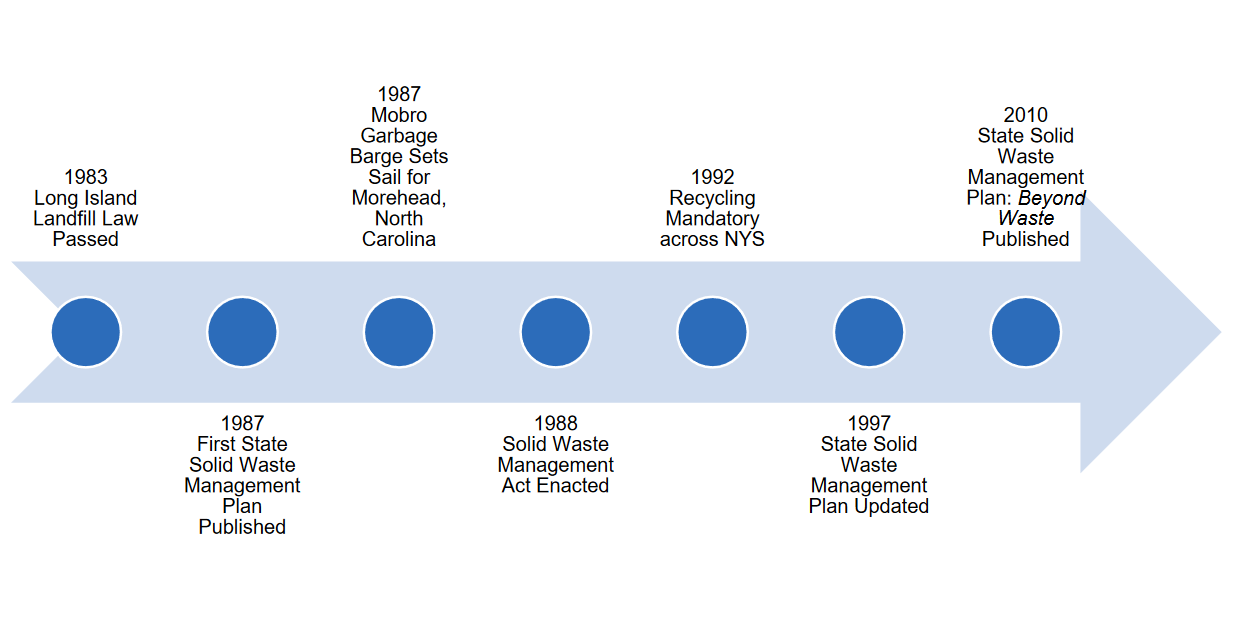 New York State Solid Waste Management Plan: Building the Circular Economy Through Sustainable Materials Management (2023 – 2032)
Table of Contents
Glossary of Terms
Message From the Commissioner
Executive Summary
Introduction
Background on Waste Management in NYS
Issues, Challenges, and Opportunities
Values and Vision
The Future of Materials Management in NYS
Waste Projections and Goals 2023-2050
Conclusions
Appendices
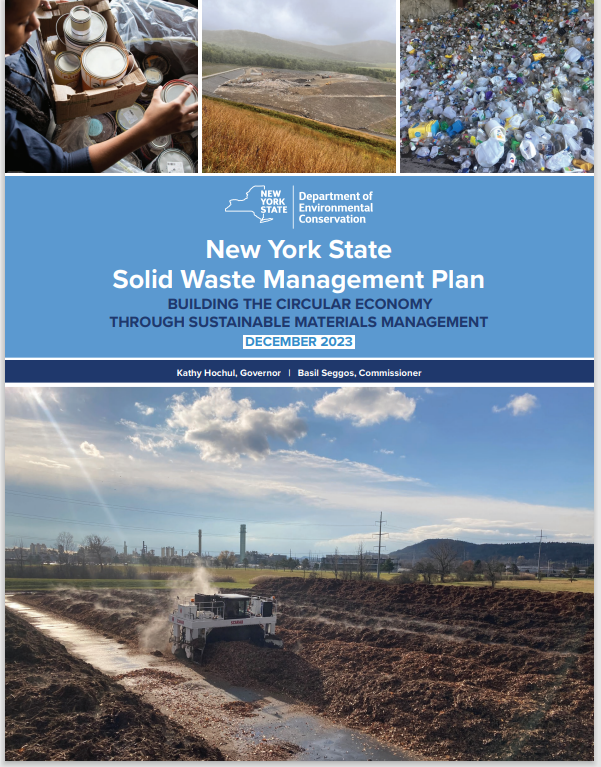 Appendices
A.	New York State Plan History
B.	Accomplishments since 2010
C.	New York State Waste Generation and Waste Imported
D.	Solid Waste Management Facilities and Transporters
E.	Regional Solid Waste Management and Planning Unit 	Summaries
F.	Local Government Materials Management – Facts and Figures
G.	Disadvantaged Communities and Potential Environmental 	Justice Area Impacts
H.	Projections and Waste Characterization
I.	New York State Materials Management Laws and Relevant 	Regulations
New York State’s Solid Waste Plan
Provides high level data and action agenda articulating goals to inform local solid waste management plans. 
Fosters development of a robust sustainable materials economy. 
Ensures the safe management of materials to protect public health and the environment.  
Promotes full public participation, and advance fairness and environmental justice.
Circular Economy
Shift away from the linear “take, make, toss” model

A circular economy is a model of production and consumption that involves sharing, leasing, reusing, repairing, refurbishing, and recycling existing material and products for as long as possible
Plan Focus Areas
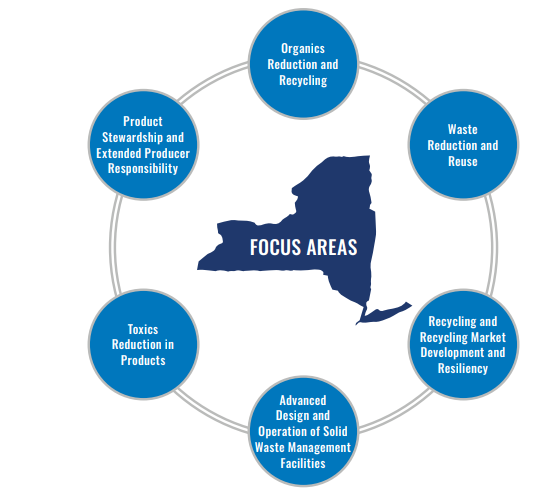 Waste Reduction and Reuse
Recycling and Recycling Market Development and Resiliency
Product Stewardship and Extended Producer Responsibility
Organics Reduction and Recycling
Toxics Reduction in Products
Advanced Design and Operation of  Solid Waste Management Facilities and Related Activities
Vision
Landfilling and combustion is reduced by     85% by 2050
The circular economy is realized
Collaboration and innovation are    commonplace
“Waste” is a concept of the past
Climate change mitigation is fully implemented
Shared responsibility is a given
Equitable, inclusive, and accessible waste reduction and reuse efforts are widespread
Responsible and resilient markets thrive
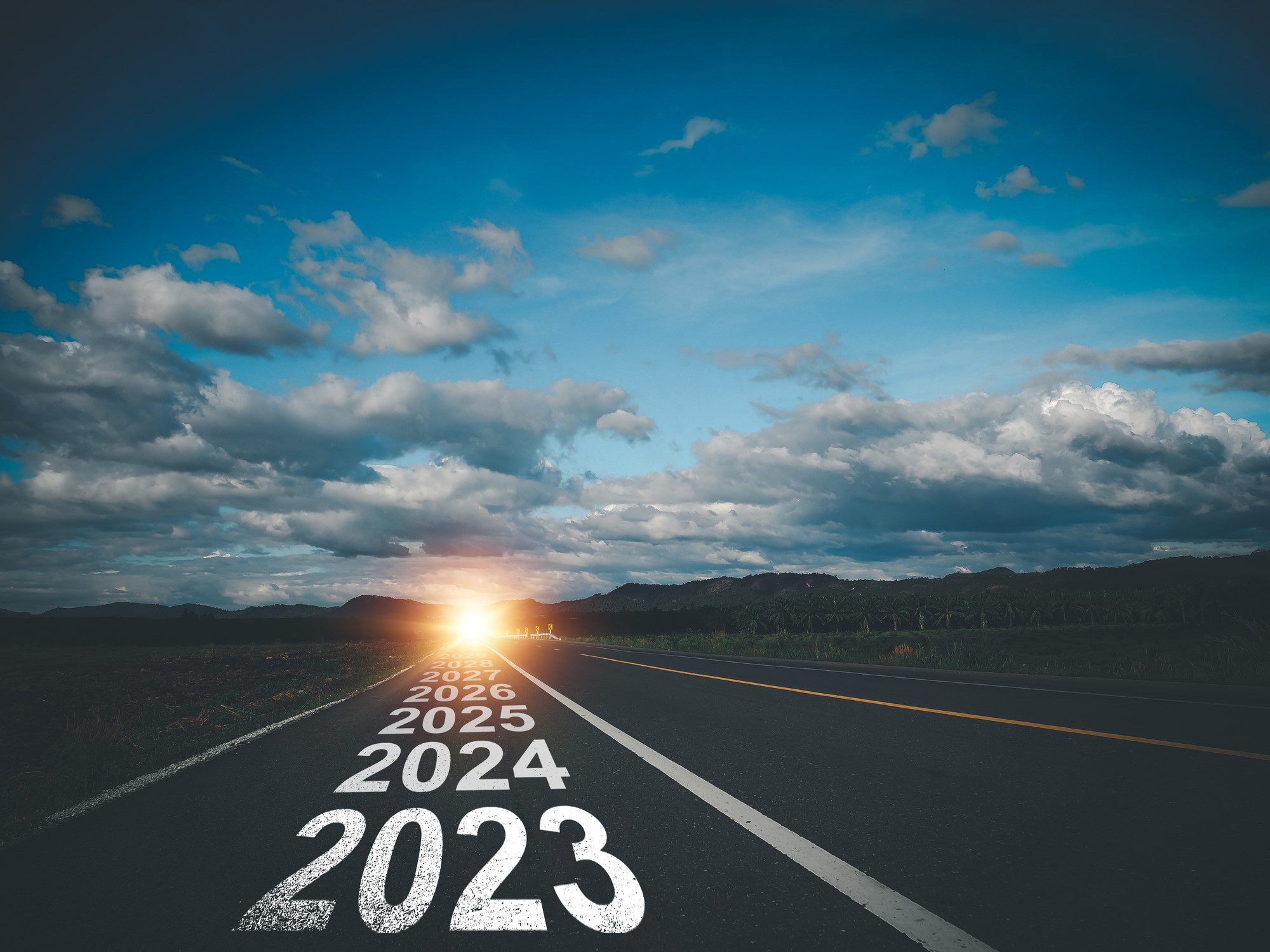 Climate Leadership and Community Protection Act (CLCPA)
Effective on January 1, 2020. 
Final Scoping Plan released December 2022
 Among other things, the CLCPA:
Directs DEC to establish GHG emission limits
Requires a 40% reduction in statewide GHG emissions from 1990 levels by 2030 and an 85% reduction by 2050 
The Waste Sector is a sizable contributor to GHG emissions responsible for 12% of statewide GHG emissions
Issues, Challenges, and Opportunities
Issues, Challenges and Opportunities
Climate
Throw-away culture
Global markets
Information sharing and technology
Equity issues
Ecosystem impacts
Emerging contaminants sampling and research
Background on Waste Management in New York State
2018 Waste Generated by Type in New York
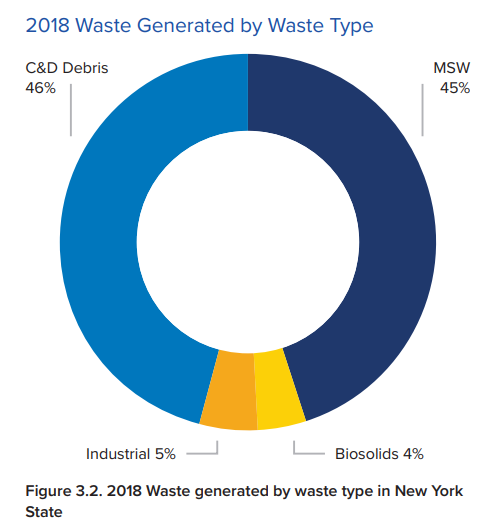 Total waste stream generation was 42.2 million tons in 2018. 

Recycling rate increased 
36% in 2008 
43% in 2018
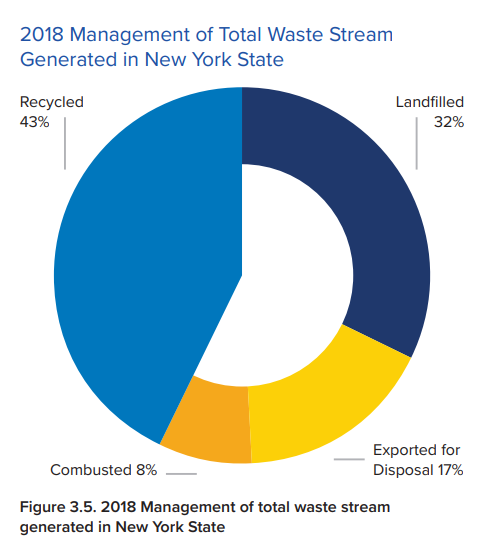 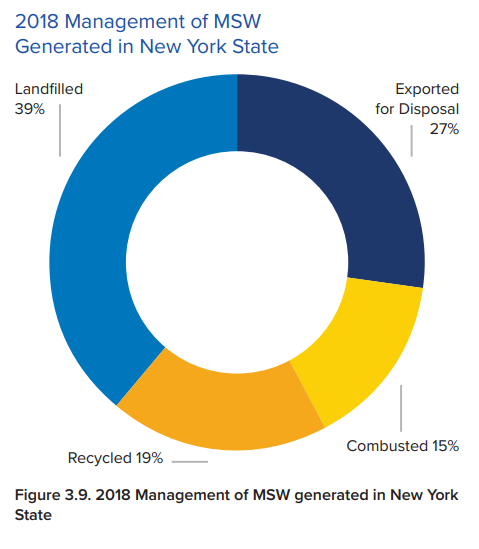 MSW Recycling Rate
 
20% in 2008
 
19% in 2018
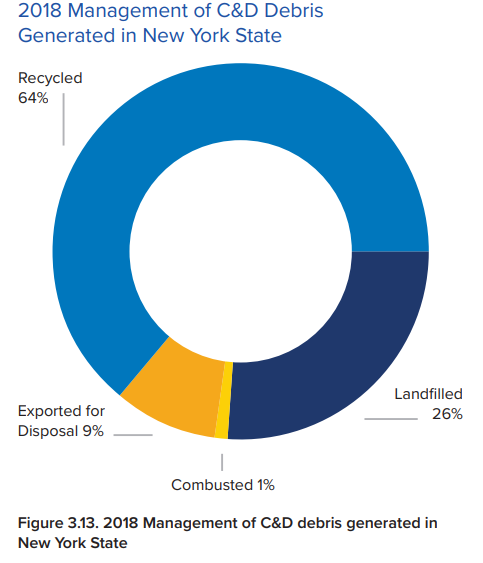 C&D Recycling Rate
 
55% in 2008
 
64% in 2018
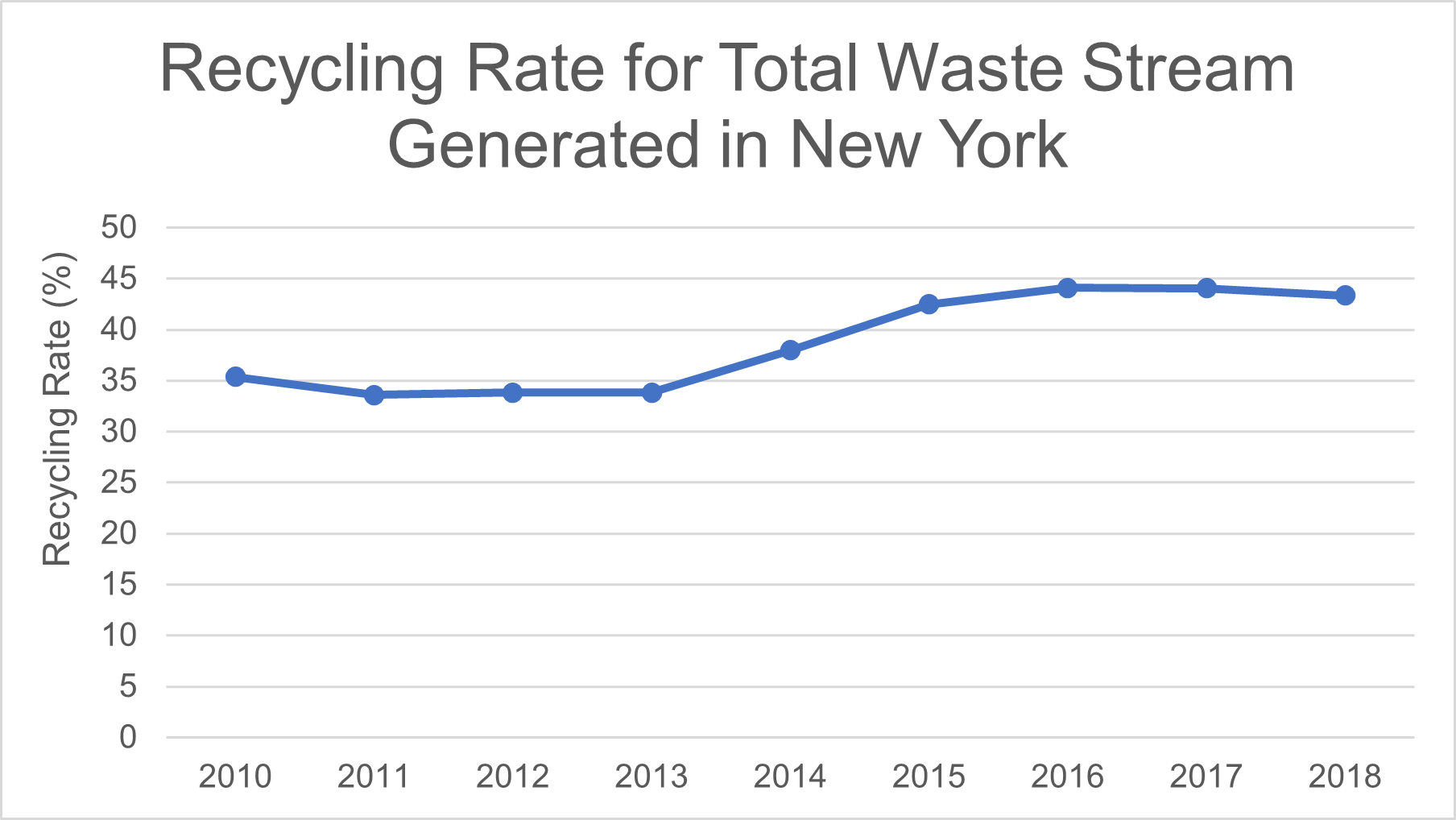 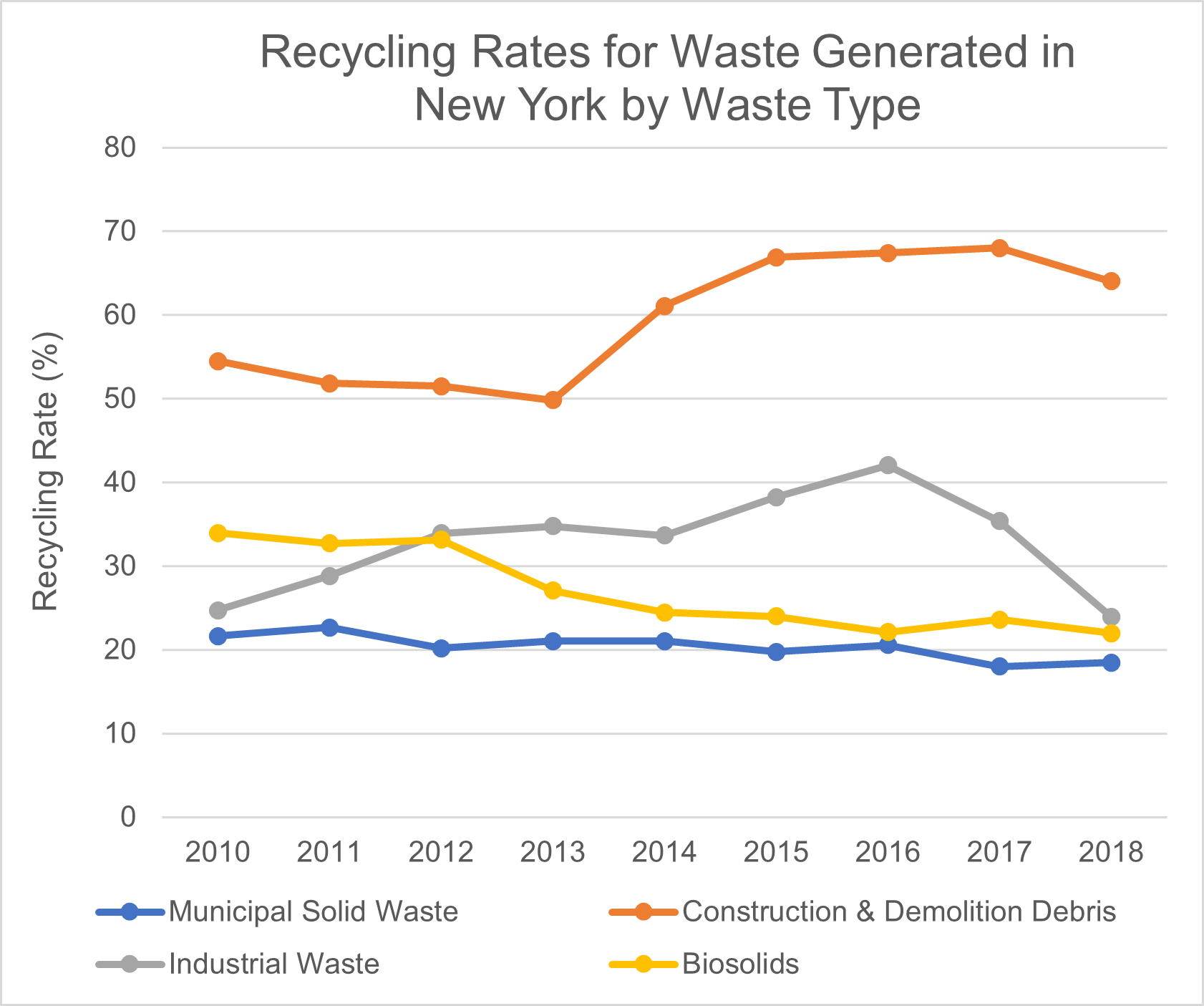 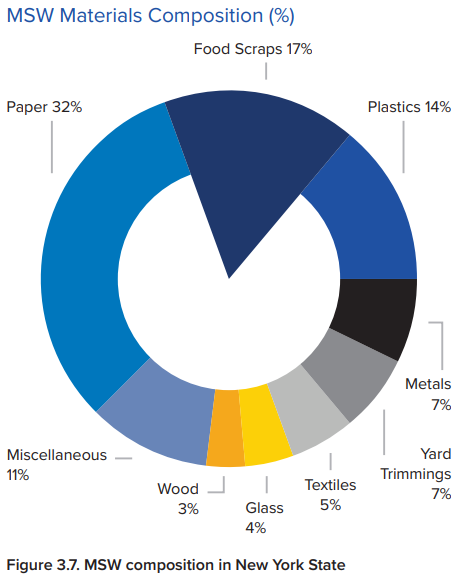 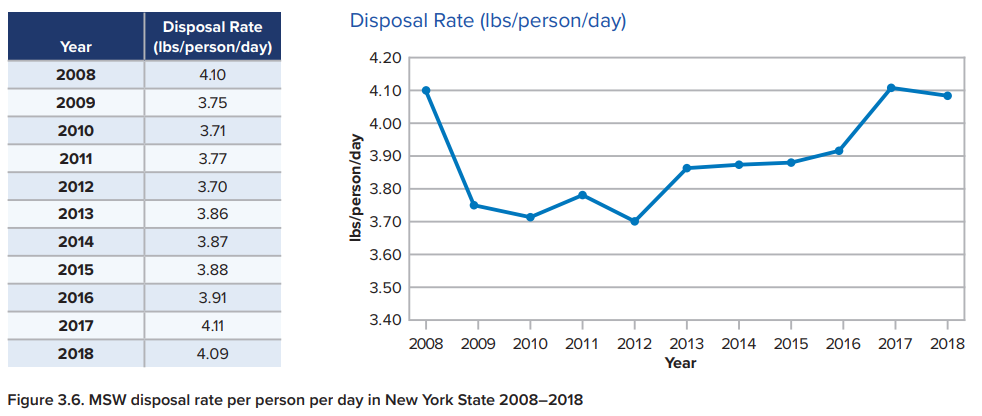 The state remained essentially at the same disposal rate of pounds of MSW per person per day in 2018 (4.09) as in 2008 (4.10).
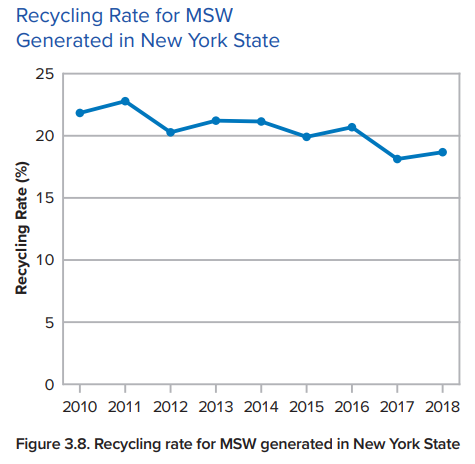 Regional Waste Management Variability
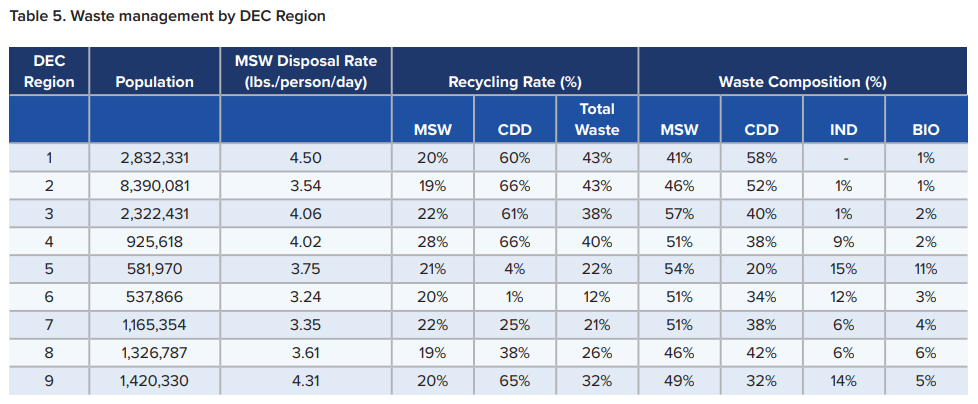 Residential  Waste Collection
Collection of Residential Waste
New York City
NYC represents about 44% of the state's population and provides unique level of municipal service to multi-residential residences. 
Statewide (minus New York City)
45% of residents subscribe directly for collection services with private waste collectors.
29% of residents receive direct municipal curbside collection services.
26% of residents are served by municipalities contracting private waste collection services on behalf of residents.
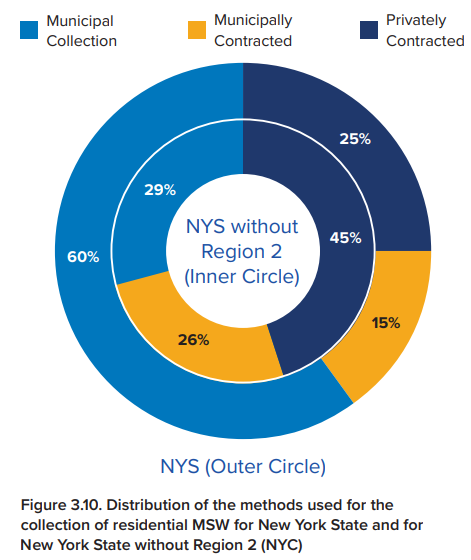 Solid Waste Management Facilities
Disposal Capacity
25 MSW landfills 

Combined capacity ranges from 16-25 years

19 years capacity if full permitted capacity used by each landfill
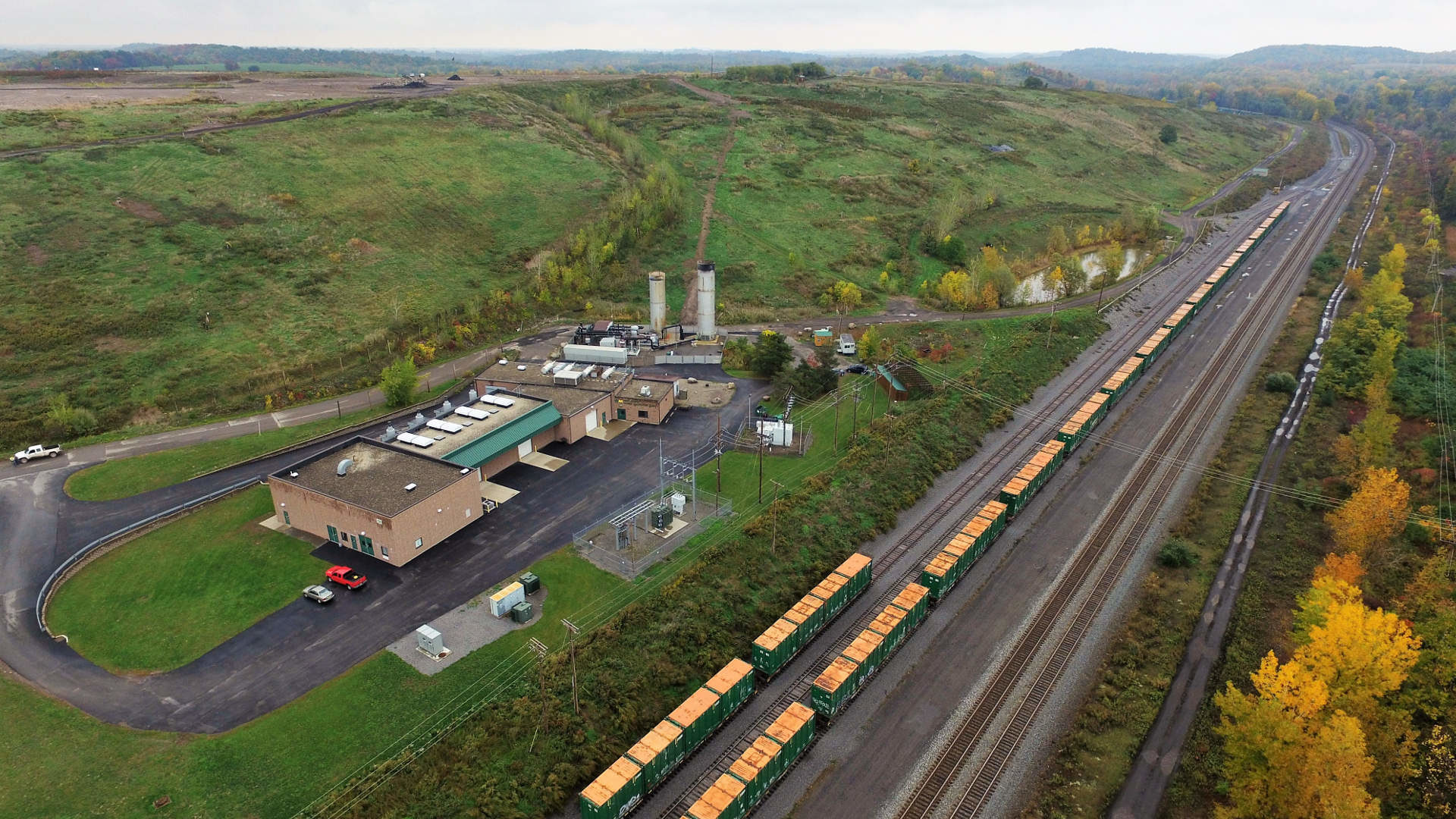 [Speaker Notes: Pic is high acres and their train line w NYC MSW]
Disposal Facilities
Landfills
19 of 25 active landfills are owned by municipalities.
By capacity, privately owned and operated landfills and privately operated / municipally owned landfills account for 82% of working MSW landfill capacity in 2018.
MWCs
1 of the 10 MWCs owned and operated by a municipality.
By capacity, 98% of working MWC capacity in 2018 owned or operated by private companies.
Impact of Waste Management on PEJAs and DACs
PEJAs: Potential Environmental Justice Areas
DACs: Disadvantaged Communities
Identification of PEJAs and DACs
Potential Environmental Justice Areas (PEJA)
At least 52.42% of the population in an urban area reported to be members of minority groups; or
At least 26.28% of the population in a rural area reported to be members of minority groups; or
At least 22.82% of the population in an urban or rural area had household incomes below federal poverty level
Disadvantaged Communities (DAC)
Located within census block groups that meet the HUD 50% AMI threshold, that are also located within a PEJA
Located within New York State Opportunity Zones (low-income census tract with an individual poverty rate of at least 20 percent and median family income no greater than 80 percent of                        the area median)
Impact of Waste Management on PEJAs and DACs - Statewide
From a population perspective
46% of the population lives in a PEJA 
36% of the population lives in a DAC
Based on the total number of all solid waste management facilities 
25% of solid waste management facilities are located in a PEJA 
33% are located in a DAC
Based on the facility throughput
37% of the total waste stream was managed at facilities                    located in a PEJA
57% of the total waste stream was managed at facilities                     located in a DAC
Impact of Waste Management on PEJAs and DACs – New York City
From a population perspective
72% of the city’s population lives in a PEJA
50% of the city’s population lives in a DAC
Based on the total number of all solid waste management facilities
77% of solid waste management facilities are located in a PEJA
83% are located in a DAC
Based on the facility throughput
66% of the total waste stream was managed at facilities                  located in a PEJA
88% of the total waste stream was managed at facilities                  located in a DAC
Solid Waste Management Facilities in DACs & Quantity of Waste Handled
For more information, see Appendix G of the SSWMP
Throughput and type of the facility is important to consider when looking at this data
Solid Waste Management Facilities in PEJAs & Quantity of Waste Handled
For more information, see Appendix G of the SSWMP
Throughput and type of the facility is important to consider when looking at this data
Future of Materials Management in NYS
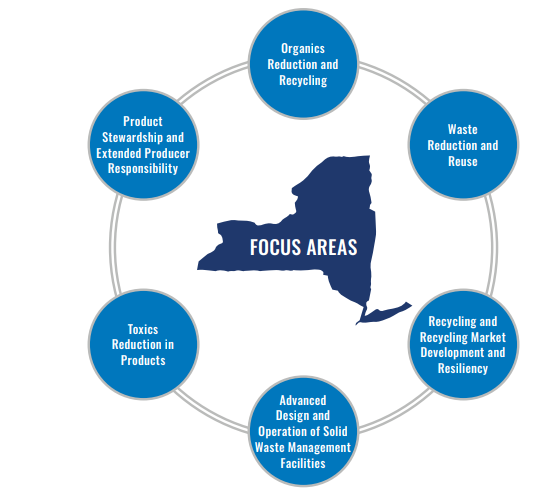 Action Items
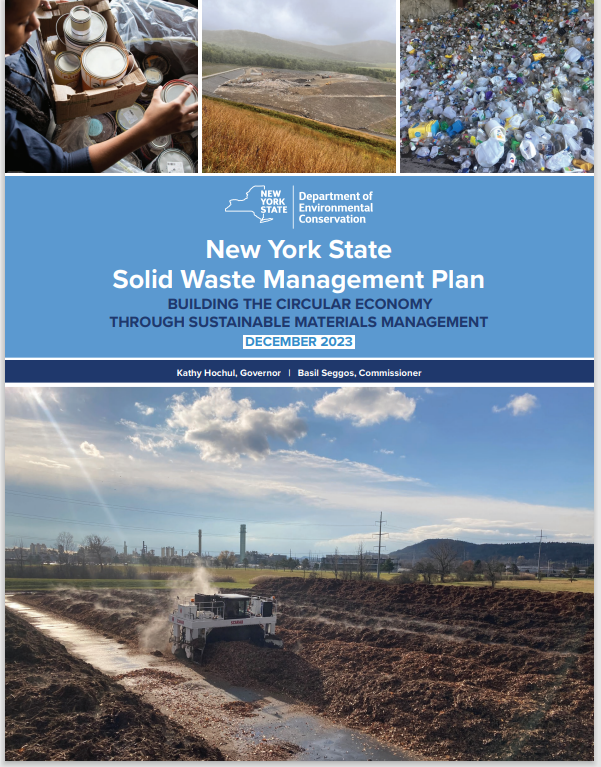 175 action items spread across 31 goals

33 action items require legislative action

Action items are aligned with the recommendations in the CLCPA Final Scoping Plan
Focus Area 1: Waste Reduction and Reuse
Increase reduction, reuse, and repair opportunities for New York State residents (Right to Repair legislation, K-12 curriculum and sharing tables, and outreach and education on reuse and refill)
Support reduction and reuse in the commercial and industrial sectors through education, engagement, and policy 
Support refill and reuse solutions for foodservice 
Advance circularity in furniture 
Enhance secondary markets for textile goods
Study the issue of unsold retail goods and work to prevent disposal
‘Rethink Waste’ campaign
Focus Area 1: Waste Reduction and Reuse (cont’d)
Foster community resiliency by developing programs and supporting proposals and initiatives that prevent and reduce waste, and promote reuse.
Support legislative proposals restricting and reducing single-use plastics
Support legislative proposals enhancing the implementation of the New York State Bag Waste Reduction Law
Advance community-level reuse and repair programs
Continue to assist with technical assistance to local communities on prevention, reduction, and reuse
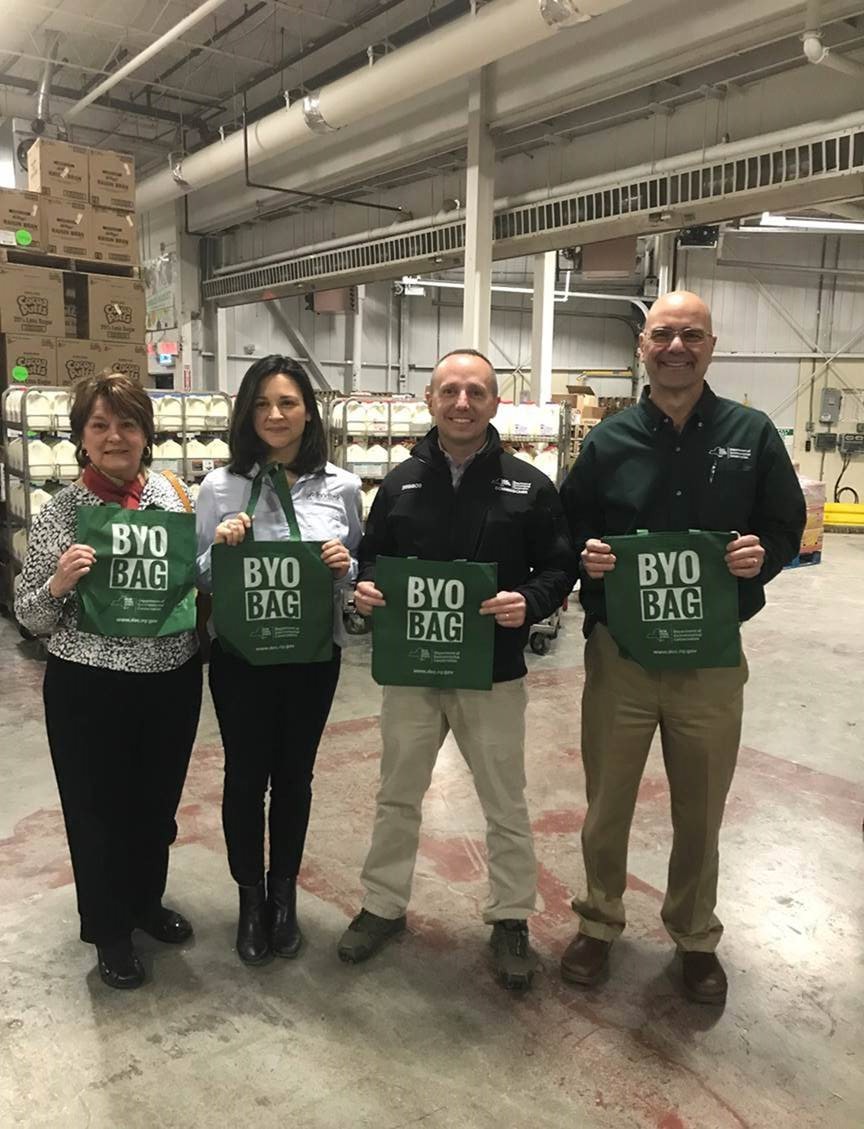 Focus Area 2: Recycling and Recycling Market Development and Resiliency
Support proposals, such as EPR for paper and packaging, that motivate products to reduce the amount of material entering households
Increase research collaborations to improve residential recycling education and promote improved recycling strategies for all sectors
Partner with K-12 schools, colleges, and universities to educate, engage, and empower students
Focus Area 2: Recycling and Recycling Market Development and Resiliency (cont’d)
Reduce waste disposal through innovative policy approaches
Support pathways for increased textile and furniture circularity 
Support efforts to build capacity for processing secondary materials commodities collected for recycling
Encourage the development and expansion of recycling markets by demonstrating the state’s ability to “lead by example”
Focus Area 3: Product Stewardship and Extended Producer Responsibility
Support broad packaging and paper product legislation to include all types of products by all generators
Work to improve the state’s existing products stewardship and EPR programs (e-waste, rechargeable batteries, mercury thermostat, postconsumer paint, pharmaceuticals, carpet)
Promote the development and passage of EPR framework legislation and EPR legislation for priority products
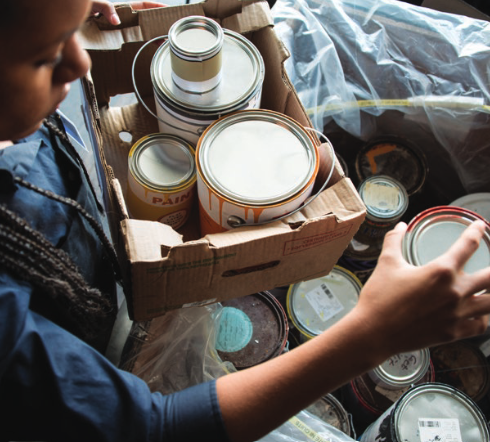 Focus Area 4: Organics Reduction and Recycling
Support expansion of the Food Donation & Food Scraps Recycling law
Support and grow the organics recycling industry (guidance, trainings, financial assistance)
Empower residents to compost at home or through community programs
Expand markets for use of compost, digestate and other end products
Engage the farming and agriculture community (composting on-site, compost use, land application, animal feed, etc.)
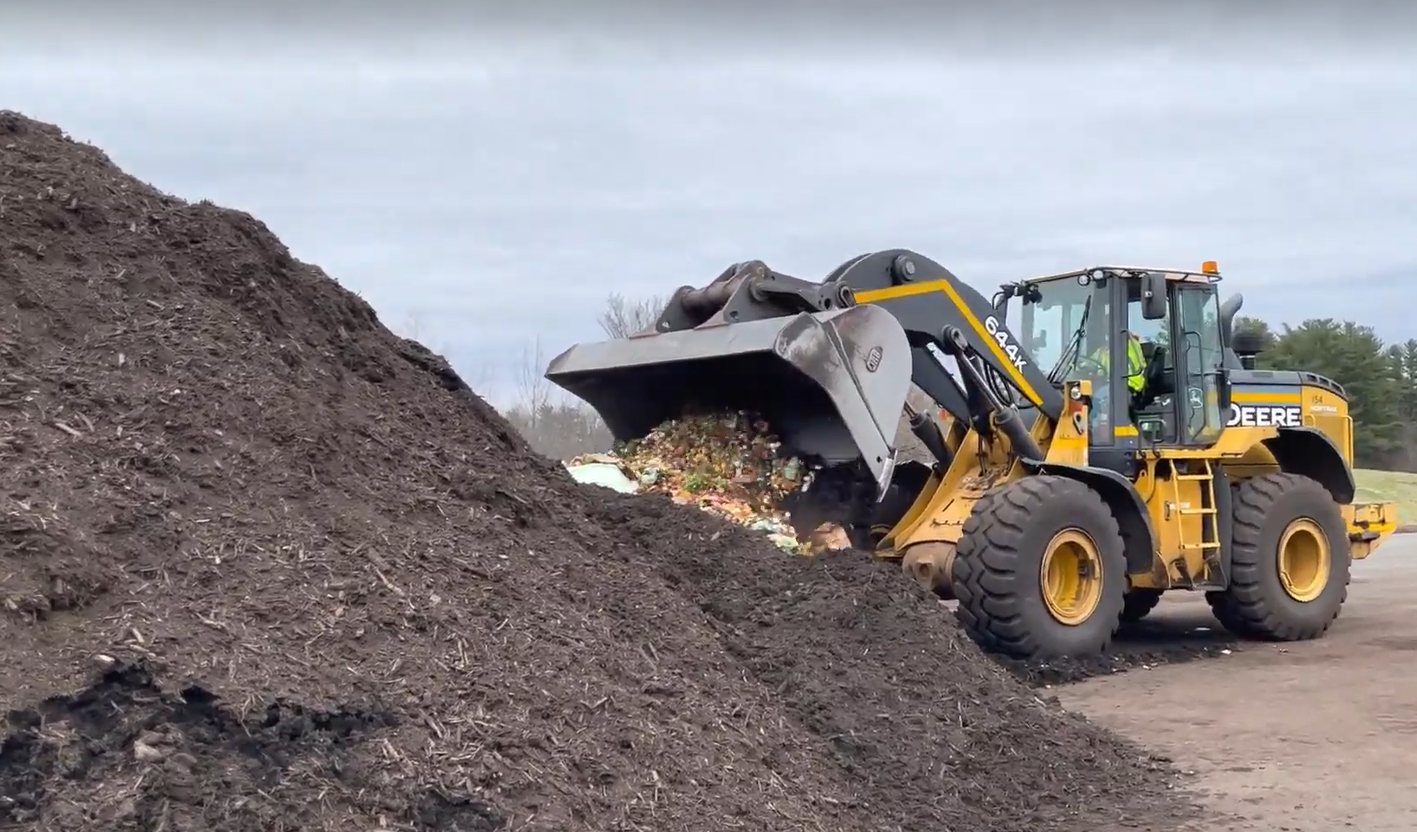 Focus Area 5: Toxics Reduction in Products
Leverage partnerships to expand knowledge of harmful chemicals in products to promote their reduction
Work with partners to better understand the presence of toxic chemicals such as PFAS and identify preferable alternatives
Support legislation, policy, and initiatives that reduce the presence of toxic materials and contaminants in products
Support initiatives that ban materials and chemicals that are a growing concern for people and the environment
Focus Area 6: Advanced Design and Operation of Solid Waste Management Facilities and Related Activities
Keep regulations up to date and incorporate climate impact criteria
Encourage reuse of C&D debris, including excavated material
Provide technical assistance to facilities to improve operations
Support requirements for municipalities to develop and implement local solid waste management plans
Enhance efforts to address waste tires
Focus Area 6: Advanced Design and Operation of Solid Waste Management Facilities and Related Activities (Cont’d)
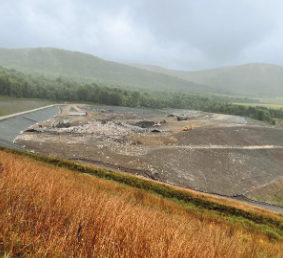 Minimize GHG emissions from facilities (methane monitoring technologies & leak reductions)
Support new funding for municipal landfill closure and landfill gas management grant program
Continue Inactive Landfill Investigation program and support efforts to solidify wastes that contain PFAS compounds prior to disposal
Transformative Legislative Action is Needed
Developing EPR for paper and packaging, and framework legislation that allows the addition of other products
Expand and amend the existing Food Donation & Food Scraps Recycling Law (include smaller businesses and institutions, eliminate the mileage limit to an organics recycling facility)
Require a per ton disposal disincentive surcharge on all waste disposed in NYS and all waste generated in NYS being sent for disposal out-of-state to provide financial support for reduction, reuse and recycling projects
Waste Projections and Goals 2023-2050
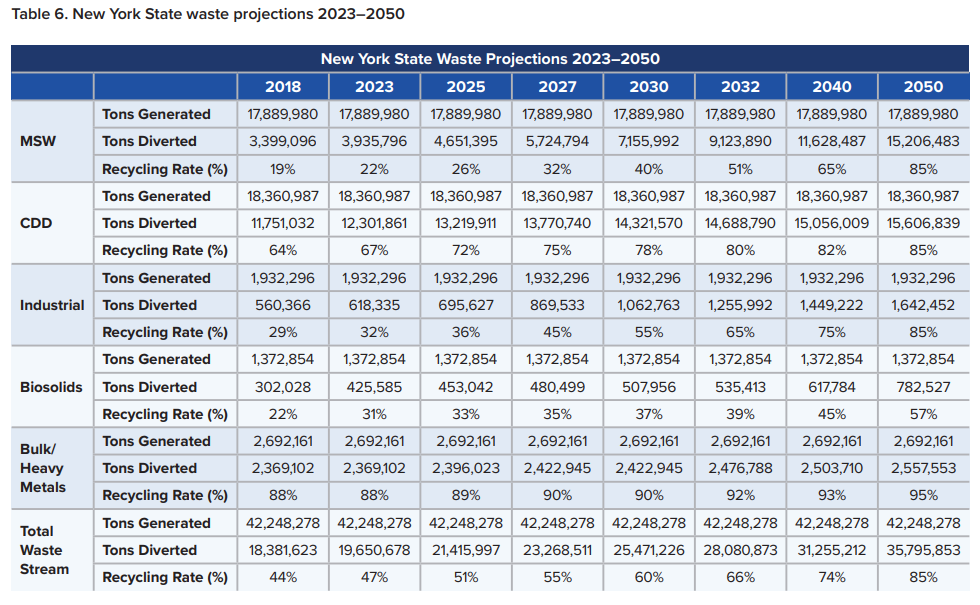 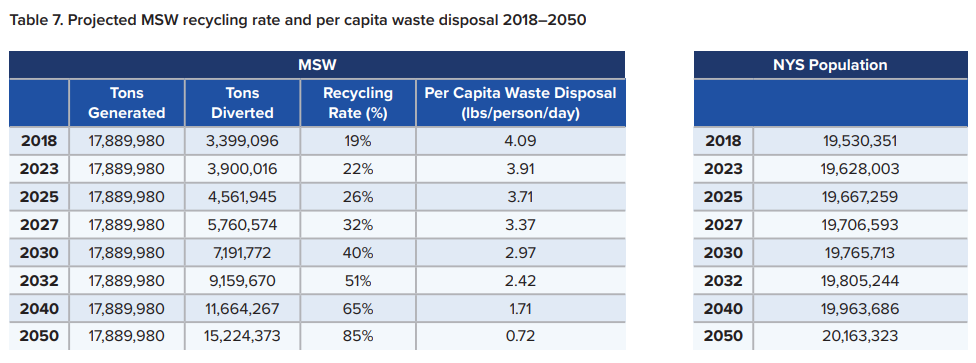 Solid Waste Management Plan Promotional Video
Promotional video created to encourage the general public to read the Plan. Informs them of the broader goals and objectives.
Available on DEC’s YouTube page at https://youtu.be/9GitZIotcjI
[Speaker Notes: This promotional video was created to accompany outreach on the State Plan/can be used as an outreach tool. The video is upbeat and celebratory; it encourages members of the general public who may otherwise not read the Plan to take a look.]
Thank You
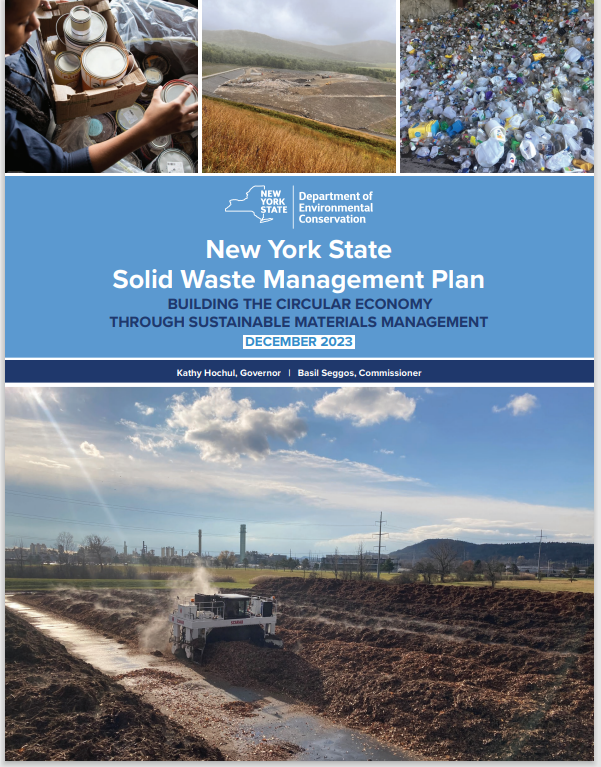 For more information on the New York State Solid Waste Management Plan: https://dec.ny.gov/environmental-protection/waste-management/solid-waste-management-planning/nys 

Questions and comments can be emailed to NYSSolidWastePlan@dec.ny.gov